slides with recent tax law changes
2019 Tax Law Changes
[Speaker Notes: Added changes from the December 20, 2019, spending bills:
#9, 16: Kiddie tax is out of scope (again)
#14: Medical reverts to 7.5% threshold
#17 - 18: Extenders extended again
#19: Disaster area relief
#20: Section 529 plan
#21: Increased penalties
#22 – 24: Medicaid waiver payment developments and law change
#25: Strike benefits
#29: Add new Form 8995 for QBI deduction]
Lesson Topics
Inflation adjustments
Law changes – including 12/20/19 changes
Some may warrant prior year amendments
Pending developments
Scope changes
2
NTTC Training - TY2019
Standard Deduction Inflation Adjustments
Pub 4012 Tab F
Standard deduction increased to
$24,400 MFJ and QW
$18,350 HoH
$12,200 Single and MFS
Additional standard deduction amount for age 65 and older and/or blind increased
$1,650 S, HoH
$1,300 MFJ, MFS, QW (no change)
3
NTTC Training - TY2019
Standard Deduction Single Dependent Under 65
Pub 4012 Tab F
Dependent standard deduction is the greater of
$1,100 or
Earned income plus $350 not to exceed standard deduction for filing status
Single $12,200
Standard deduction worksheet for dependents in Volunteer Resource Guide (Pub 4012)
4
NTTC Training - TY2019
[Speaker Notes: See Pub 4012 Tab F-2 for dependent standard deduction worksheet]
Filing Threshold
Pub 4012 Tab A Chart A
Filing thresholds for most taxpayers is their standard deduction
See exceptions in footnotes to Chart A
Also see Chart C for other situations that must file
Filing threshold increased by additional standard deduction amount due to age 65 or older
Filing threshold not increased by additional amount for blindness
5
NTTC Training - TY2019
[Speaker Notes: Dependent filing threshold Pub 4012 Tab A Chart B]
Qualifying Relative Gross Income Test
Personal or dependent exemption deduction is $0 through 2025
Threshold amount = $4,200
Used for qualifying relative gross income test
6
NTTC Training - TY2019
[Speaker Notes: Dependents still claimed on return, however exemption amount reduced to $0. Dependents used for HoH filing status, EIC, CTC, etc.]
Other Inflation Adjustments
Pub 4012
Earned income credit – Tab I
Student loan interest income phase out –Tab E
Standard mileage rate – Tab D (business income) and Tab F
Education credits income phase out – Tab J 
Foreign earned income exclusion (international certification required)
7
NTTC Training - TY2019
Other Inflation Adjustments
Pub 4012
Income limits on IRA deductions – Tab E
Qualified Business Income (QBI) deduction thresholds – Tab F
$321,400 for MFJ
$160,725 for MFS
$160,700 for single or HoH
Scope: if taxable income (before the QBI deduction) exceeds the threshold, return is out of scope
8
NTTC Training - TY2019
[Speaker Notes: New box 5 1099-DIV for section 199A dividends eligible for QBI]
Other Inflation Adjustments
Pub 4012
Health savings account contribution limits – Tab E
Limit on long term care insurance deduction – Tab F
Kiddie tax kicks in at $2,200 of unearned income (after the filing threshold is met) – Tab H (See slide later)
ACA: federal poverty lines updated for premium tax credit purposes – Tab H
9
NTTC Training - TY2019
No Inflation Adjustment
Pub 4012
Refundable portion of child tax credit – Tab G
Stays at $1,400
10
NTTC Training - TY2019
Expensing Cost of Goods
Self-employed taxpayers can expense purchases effective 1/1/2018
Enter as supplies or “other expenses” (not in cost of goods sold)
Cost of goods sold section of Schedule C remains out of scope
11
NTTC Training - TY2019
Alimony – New or Modified
Alimony treatment for new or modified* orders after 12/31/18
Alimony payments not deductible
Alimony received not taxable
Not compensation for IRA purposes
*Modification must specify that new rules apply
12
NTTC Training - TY2019
[Speaker Notes: Modified orders will apply new law if stated in the modification]
Alimony – Grandfathered
Alimony under existing orders are grandfathered
Alimony payments continue to be deductible
Alimony received continues to be taxable
Compensation for IRA purposes
13
NTTC Training - TY2019
[Speaker Notes: Modified orders will apply new law if stated in the modification]
ACA
Shared responsibility payment amount and percentage reduced to zero beginning tax year 2019
No exemptions needed
14
NTTC Training - TY2019
Extenders
Extenders restored retroactively to tax year 2018 and through 2020 – additional information is in Legislative Extenders sections of IRS Publications 4491 and 4012:
Exclusion of up to $2 million of discharged qualified principal residence indebtedness 
Tuition and fees adjustment to gross income of up to $4,000
Residential energy credit of up to 10% of qualifying costs of certain energy-efficient property in principal residences
Itemized interest deduction for qualified mortgage insurance premiums (PMI)
15
NTTC Training - TY2019
AGI Threshold for Medical Expenses
Threshold for itemized medical deductions reduced to 7.5% of AGI effective January 1, 2019
Threshold reverts to 10% on January 1, 2021
Change also applies to exception to additional tax on early distributions for qualified medical expenses (Form 5329 Code 05)
16
NTTC Training - TY2019
[Speaker Notes: code for exception points to code Section 213(f) which is what Spending Bill changes]
Kiddie Tax
“Kiddie tax" reverts to pre-2018 law – child’s unearned income again taxed at parents' top marginal rates rather than at trust rates
Effective for taxable years beginning after December 31, 2019
Taxpayers can elect to have it apply retroactively to taxable years which begin in 2018, 2019, or both
Pre-2018 law out of scope for Tax-Aide (other than Alaska with SPEC training)
17
NTTC Training - TY2019
Relief in Declared Federal Disaster Areas
Access to up to $100,000 (total, not annually) of retirement funds
Re-contribution over next three years
Deduction of casualty loss even if not itemizing and with no 10% threshold – out-of-scope
Can use earned income from prior year instead of current year for earned income credit purposes
Automatic 60-day extension for required tax filings
More details in Disaster Relief Tax Law Provisions in the Tax-Aide: Training and Tax Law > Tax Law > Casualty Portal Library folder
18
NTTC Training - TY2019
Section 529 Education Savings Accounts
Additional permitted distributions from Section 529 education savings accounts
Expenses associated with registered apprenticeship programs
Up to $10,000 total (not annually) of principal or interest for any qualified student loan
For designated beneficiary or 
Sibling (brother, sister, stepbrother, or stepsister) of designated beneficiary
Effective for distributions made after December 31, 2018
19
NTTC Training - TY2019
Increased Penalty
New law increases penalty for failing to file tax return
Effective for filing dates after December 31, 2019
Applies to tax year 2019 filings in 2020
Tax-Aide prepared returns do not include underpayment penalties
Advise taxpayer of possibility of a penalty
20
NTTC Training - TY2019
Birth or Adoption of Child
Can take up to $5,000 “early” withdrawal from IRA or qualified retirement plan to cover expenses associated with birth or adoption of a child without 10% additional tax penalty
Child generally under age 18
Does not apply to adoption of a child of taxpayer’s spouse
One-year period from when child is born or adoption is finalized
Taxpayer and spouse may each withdraw up to $5,000 from their individual plans
Re-contributions of withdrawn amount permitted
Effective for distributions made after December 31, 2019
21
NTTC Training - TY2019
Required Minimum Distribution Age
Age for beginning required minimum distributions from defined contribution plan or IRA increased to 72 from 70½ for individuals who reach age 70½ after December 31, 2019
Some or all of first distribution may again be delayed until April 1 of following calendar year
22
NTTC Training - TY2019
Contributions to IRA
Repeals maximum age (currently 70½) for making contributions to traditional IRA
Effective for tax years beginning after December 31, 2019
(taxpayer born before July 1, 1949 cannot make 2019 contribution)
23
NTTC Training - TY2019
Qualified Charitable Distributions
Minimum age for qualified charitable distributions from individual retirement plans remains at 70½
Excludible portion of QCD distribution is reduced by IRA deductions (Schedule 1 Line 19) once the taxpayer attains age 70½
This provision applies cumulatively for tax years beginning after 2019 as to both distributions and deductions
24
NTTC Training - TY2019
Qualified Charitable Distribution
Tax counseling opportunity for taxpayer who
Is age 70½ or older
Receives distribution from individual retirement plan (not SEP, SIMPLE or Roth IRAs)
Donates to qualified charity
QCD reduces AGI 
May be more advantageous than itemized deduction
May impact state return too
An option – taxpayer choice
25
NTTC Training - TY2019
Medicaid Waiver Payments (MWP)
Payments by state or county to caregiver to provide nonmedical support services to an individual if both live in same home and care is for no more than 10 children or 5 adults (19 or older)
In prior years, these payments were excluded from gross income and could not be used when calculating credits
Form 1040 Instructions (posted January 8, 2020) allow including all or none of MWP as earned income for credit calculations no matter how or even if payment is reported to taxpayer and not including all or none of MWP as taxable income
26
NTTC Training - TY2019
Medicaid Waiver Payments (MWP)
Taxpayer must provide records of payments if no tax document
Changes apply to prior three years
Awaiting implementation information from TaxSlayer
Will provide more information when available
27
NTTC Training - TY2019
Strike Benefits
Typically reported on Form 1099-MISC in box 3 – Other Income (and then if more than $600)
Strike benefits are 
Taxable income (even if not reported on Form 1099-MISC)
Earned income for tax credit purposes
Awaiting IRS confirmation that strike benefits are not subject to self-employment tax
Awaiting implementation information from TaxSlayer
Will provide more information when available
28
NTTC Training - TY2019
Federal Tax Law Changes
State income tax implications of these federal changes may vary by state – check with your state tax agency
29
NTTC Training - TY2019
In Scope for 2019
Form 1099-INT boxes 10 through 13
TaxSlayer input screen enhanced
Type what you see*

*	Box 13 exception: reduce Box 8 exempt interest by amount in box 13 – see lesson 12 Interest and Dividend income
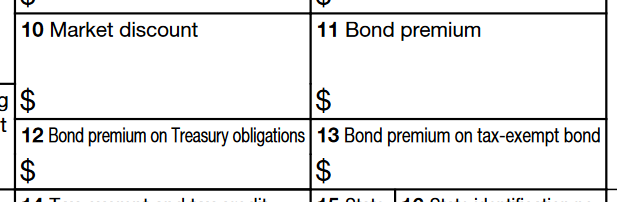 30
NTTC Training - TY2019
In Scope for 2019
Form 1099-OID boxes 8 through 11
TaxSlayer input screen enhanced
Type what you see
See lesson 12
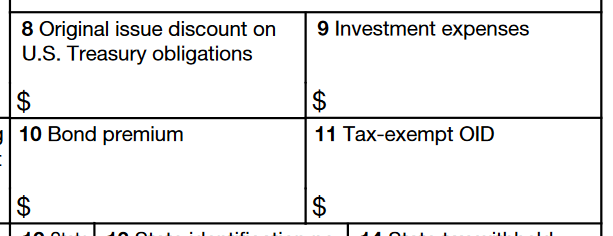 31
NTTC Training - TY2019
In Scope for 2019
Form 1099-PATR box 1 
Must be for personal (nonbusiness) use purchases
Dividends are not taxable and not reportable
No need to input into TaxSlayer
Notate in the Intake Booklet
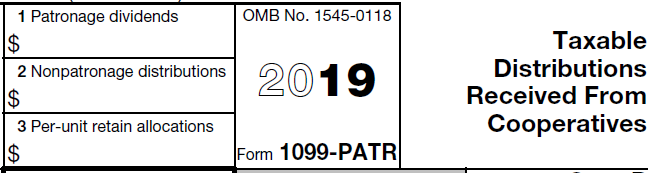 32
NTTC Training - TY2019
Form Changes
Form 1040 and numbered schedules redesigned
New Form 1040-SR (same information as on Form 1040 with larger print) – optional to include in TaxSlayer print set
Schedule C-EZ and Form 2555-EZ obsolete
No longer necessary to force Schedule C
Form 8965 (ACA exemptions) obsolete 
No shared responsibility payment beginning 2019
New Form 8995 for QBI deduction
33
NTTC Training - TY2019
Tax Law Changes
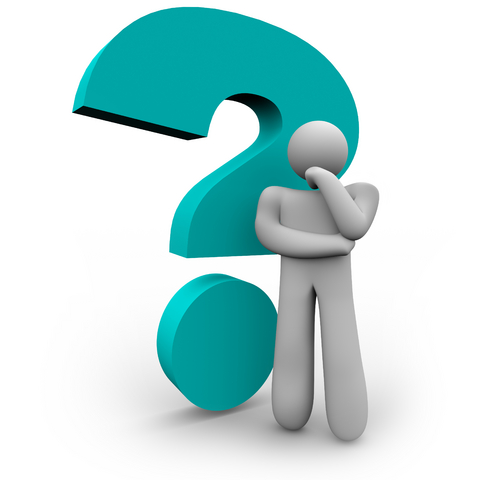 34
NTTC Training - TY2019